Telemaatiliste süsteemide ülesehitus
Viive Kirsipuu
2017
ITS olemus
Intelligentsed transpordisüsteemid (ITS) koondavad koostöövõimelisena transpordisektori informatsiooni ja kommunikatsiooni tehnoloogiaid.
Telemaatilised rakendused infrastruktuurile.  V.Kirsipuu 2017
ITS teabeedastuse printsiibid
ohutus
jätkusuutlikkus
efektiivsus
mugavus

ISO/TR24532, Intelligent transport system 
Systems architecturw, taxonomy and terminology 
Using CORBA (Common Object Request Brokes Archidecture) 
kasutatakse ITS standardites, andmeregistrites ja andme sõnastikes.
Telemaatilised rakendused infrastruktuurile.  V.Kirsipuu 2017
Local Dynamic Map (LDM)
Local Dynamic Map (LDM)  
Konseptsioon: 
andmeladu
andmepunktide infoliikumine:
topograafiline 
positsiooniline 
staatuslik
Telemaatilised rakendused infrastruktuurile.  V.Kirsipuu 2017
Infovahetusel toimub teabevahetus
veeremilt veeremile 
(V2V - vehicle-to-vehicle)
veeremilt infrastruktuurile 
(V2I ja I2V - vehicle-to-infrastructure)
infrastruktuurilt infrastruktuurile 
(I2I – infrastructure-to-infrastructure)

https://www.evs.ee/Checkout/tabid/36/screen/subscription/productid/231585/doclang/en/Default.aspx
Telemaatilised rakendused infrastruktuurile.  V.Kirsipuu 2017
Alamsüsteemid
juhtimine
sisu sünkoniseerimine
andmete uuendamine
vanade andmete arhiveerimine või kustutamine
andmeladu (rakendused liidestega personaalarvutites, infra süsteemides veeremiplatvormidel, juhtimiskeskustes)
andmeturve
andmete terviklikus:
õigsus
kvaliteet
reeglistik konfliktsete andmete käsitlemiseks
privaatsuspoliitika
otsused, sõelumine ja prioriteedid
SAP andmetele ligipääs
kasutusõiguste maakler
Telemaatilised rakendused infrastruktuurile.  V.Kirsipuu 2017
Andmeprotokoll
Andmeprotokollid peavad 
olema ühilduvad
võimaldama võtta vastu infot:
erinevatel aegadel
erinevatest:
allikatest
andmeülekannetest
Telemaatilised rakendused infrastruktuurile.  V.Kirsipuu 2017
Töötlusreeglistik
Töötlusreeglistik peab olema määratud oskusega valida informatsiooni kohaldamise:
kohta,
seisukorda.
Info käitlemise tasandid:
1)püsivad staatilised andmed – infra, signa, veerem
2)muutuvad staatilised andmed – kiiruspiirangud, veeremi suurus
3)muutuvad dünaamilised andmed – ilmaolud, liiklushälbed
Telemaatilised rakendused infrastruktuurile.  V.Kirsipuu 2017
Näide vedurijuhi hoiatussüsteemist
Staatiliste ja muutuvate andmete filter
Andmete kohalduvuse kontrolli filter
Telemaatilised rakendused infrastruktuurile.  V.Kirsipuu 2017
Infoturve
Infoturve on info ja infosüsteemi kaitsmine loata ligipääsu, kasutamise, publitseerimise, muutmise ja hävitamise eest.
Telemaatilised rakendused infrastruktuurile.  V.Kirsipuu 2017
IT turbe väärtus – käideldavus (RIA 2009)
Käideldavus 
eelnevalt kokkulepitud 
vajalikul/nõutaval tööajal 
kasutamiskõlblikud andmed
õigeaegselt 
hea kättesaadavus 
vajalikul/nõutaval ajahetkel
vajaliku/nõutava aja jooksul 
selleks volitatud tarbijaile 
isikutele 
tehnilistele vahenditele
Telemaatilised rakendused infrastruktuurile.  V.Kirsipuu 2017
IT turbe väärtus – terviklikus (RIA 2009)
Terviklus - andmete 
õigsus
täielikkus
ajakohasus
päritolu autentsus
volitamatute muutuste puudumine
Telemaatilised rakendused infrastruktuurile.  V.Kirsipuu 2017
IT turbe väärtus – konfidentsiaalsus (RIA 2009)
Konfidentsiaalsus - andmete 
kättesaadavus ainult selleks volitatud tarbijaile:
isikutele
tehnilistele süsteemidele 
kättesaamatus kõigile ülejäänutele
Telemaatilised rakendused infrastruktuurile.  V.Kirsipuu 2017
Infoturbe alus on vajaduse selgus:
tegevuse eesmärgi saavutamiseks vajalikud talitusnõuded
organisatsiooni riskid 
õigusaktid, eeskirjad jms nõuded organisatsioonile ja kolmandatele osapooltele
Telemaatilised rakendused infrastruktuurile.  V.Kirsipuu 2017
Infoturbe standardimine
Turbestandardite rühmad:
etalonid
suunatud konkreetsele andmeturbe metoodikale
standardis on kirjeldatud konkreetsed tegevused konkreetse lahendusele 
Rühma kuulub ISKE (infosüsteemide kolmeastmeline etalonturbe süsteem)
parimad praktikad 
suunatud kontrolli metoodikale 
standardis:
 vaadeldakse üldisi:
äriprotsesse
it süsteeme
määratletakse:
ohud
riskid 
kontrollitakse olemasolevaid rakendatud turvameetmeid 
Sellisesse rühma liigitub näiteks ISO ja IEC koostöös loodud standardite kogu ISO/IEC 27000.
Telemaatilised rakendused infrastruktuurile.  V.Kirsipuu 2017
Infosüsteemide turvameetmete süsteem (ISKE)
https://www.ria.ee/teejuht/riigi-infosusteemi-olemus-ja-komponendid/infosusteemide-turvameetmete-susteem-iske
ISKE on komplekssete turvameetmete kogum, mille eesmärk on aidata kaitsta ja säilitada:
andmeid ja andmekogusid
IT-seadmeid
andmevahetuskeskkondi
tarkvara
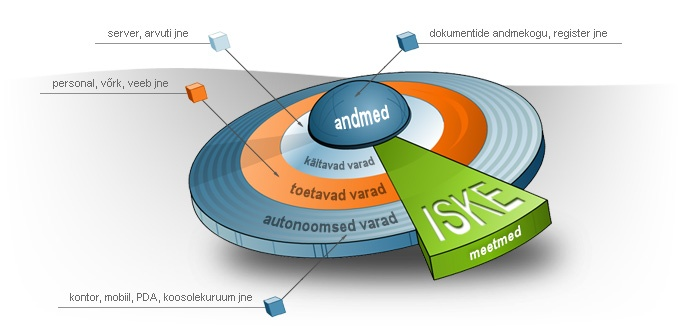 Telemaatilised rakendused infrastruktuurile.  V.Kirsipuu 2017
Infosüsteemide turvameetmete süsteem (ISKE)
https://www.ria.ee/teejuht/riigi-infosusteemi-olemus-ja-komponendid/infosusteemide-turvameetmete-susteem-iske
Infosüsteemi andmete turvaklassid - arvestades teabe konfidentsiaalsust, terviklust, käideldavust.
ISKE turbeastmed:
madal
keskmine
kõrge
Igale turbeastmele vastab kindel ISKE turvameetmete komplekt, mille abil andmeid kaitstakse.
Telemaatilised rakendused infrastruktuurile.  V.Kirsipuu 2017
Juhtimissüsteemi erinevused IT tavasüsteemidest
Jüri Schkiperov, JUHTIMISSÜSTEEMIDE IT TURVARAAMISTIKU LOOMINE AS EESTI RAUDTEE NÄITEL, TÜ magistritöö 2012
Kui tava IT lahendused kestavad 3 kuni 5 aastat (garantiiperiood) ja on uuendustele kiirelt avatud, siis juhtimissüsteemide eluiga on üle 20 aasta ja üleval tuleb hoida mitut erinevat põlvkonda seadmeid.
Telemaatilised rakendused infrastruktuurile.  V.Kirsipuu 2017
Juhtimissüsteemi erinevused IT tavasüsteemidest
Jüri Schkiperov, JUHTIMISSÜSTEEMIDE IT TURVARAAMISTIKU LOOMINE AS EESTI RAUDTEE NÄITEL, TÜ magistritöö 2012
Tava IT süsteemid on suunatud andmete turvalisuse käitlemisele
Juhtimissüsteemides on olulisel kohal protsessi jätkusuutlikus ja inimeste turvalisus.
Telemaatilised rakendused infrastruktuurile.  V.Kirsipuu 2017
Juhtimissüsteemi erinevused IT tavasüsteemidest
Jüri Schkiperov, JUHTIMISSÜSTEEMIDE IT TURVARAAMISTIKU LOOMINE AS EESTI RAUDTEE NÄITEL, TÜ magistritöö 2012
Tarkvaraliselt on tava IT töökohad kiiresti uuendatavad ja kiiresti kasutusele võetavad
Juhtimissüsteemide tarkvara on aeglaselt arendatav ja üleval hoitakse vanu süsteeme, millel ei ole lihtsalt võimalik kasutada uuemaid tarkvarasid. Tarkvara uuendamisel tuleb juhtimissüsteemi tunduvalt kauem ja põhjalikult testida isoleeritud testkeskkonnas, enne kui on võimalik seda reaalsesse töösse rakendada.
Telemaatilised rakendused infrastruktuurile.  V.Kirsipuu 2017
Juhtimissüsteemi erinevused IT tavasüsteemidest
Jüri Schkiperov, JUHTIMISSÜSTEEMIDE IT TURVARAAMISTIKU LOOMINE AS EESTI RAUDTEE NÄITEL, TÜ magistritöö 2012
Ajakriitilisus on juhtimissüsteemides tunduvalt tähtsamal kohal kui tava IT lahendustes.
Telemaatilised rakendused infrastruktuurile.  V.Kirsipuu 2017
Juhtimissüsteemi erinevused IT tavasüsteemidest
Jüri Schkiperov, JUHTIMISSÜSTEEMIDE IT TURVARAAMISTIKU LOOMINE AS EESTI RAUDTEE NÄITEL, TÜ magistritöö 2012
Juhtimissüsteemide peavad toimima praktiliselt igasugustes oludes ja vahetpidamata. 
Seisakute lubamine tähendab suuri probleeme.
Telemaatilised rakendused infrastruktuurile.  V.Kirsipuu 2017
Juhtimissüsteemi erinevused IT tavasüsteemidest
Jüri Schkiperov, JUHTIMISSÜSTEEMIDE IT TURVARAAMISTIKU LOOMINE AS EESTI RAUDTEE NÄITEL, TÜ magistritöö 2012
Juhtimissüsteemidel töötavate inimeste turvateadlikus on väiksem kuna enamasti on nad harjunud olema isoleeritud süsteemides, kus suurem osa turvalisusest on tagatud isoleeritusega.
Telemaatilised rakendused infrastruktuurile.  V.Kirsipuu 2017
Juhtimissüsteemi erinevused IT tavasüsteemidest
Jüri Schkiperov, JUHTIMISSÜSTEEMIDE IT TURVARAAMISTIKU LOOMINE AS EESTI RAUDTEE NÄITEL, TÜ magistritöö 2012
Tava IT lahendused on tihedasti omavahel integreeritud ja palju on avatud standarditega tooteid. 
Paljud erinevad lahendused toimivad üle kõikide platvormide ja versioonide. 
Juhtimissüsteemides on rohkem tootjakeskne lähenemine ja universaalsust on raske hetkeliste lahendustega saavutada.
Telemaatilised rakendused infrastruktuurile.  V.Kirsipuu 2017
Juhtimissüsteemi erinevused IT tavasüsteemidest
Jüri Schkiperov, JUHTIMISSÜSTEEMIDE IT TURVARAAMISTIKU LOOMINE AS EESTI RAUDTEE NÄITEL, TÜ magistritöö 2012
Füüsiliselt on juhtimissüsteemid hästi kaitstud 
kuid nii mõnegi lahenduse puhul on süsteemid:
kaugel 
kõrvalistes kohtades
reaalne turvalisuse tagamine on komplitseeritud võrreldes tava IT lahendustega, kus kõik on ühes kohas koos või vähemalt on suuremal määral kohese füüsilise kontrolli all.
Telemaatilised rakendused infrastruktuurile.  V.Kirsipuu 2017
Tüüpiline juhtimissüsteem
Jüri Schkiperov, JUHTIMISSÜSTEEMIDE IT TURVARAAMISTIKU LOOMINE AS EESTI RAUDTEE NÄITEL, TÜ magistritöö 2012
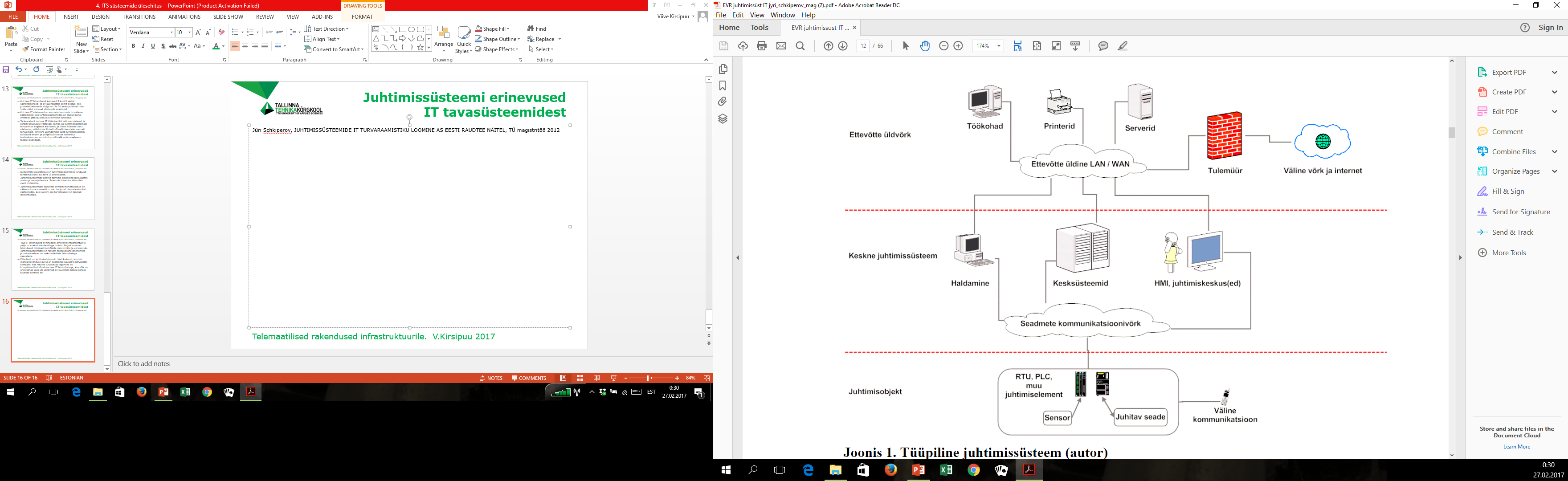 Telemaatilised rakendused infrastruktuurile.  V.Kirsipuu 2017
Turberaamistiku olulised meetmed ja tegevused
Jüri Schkiperov, JUHTIMISSÜSTEEMIDE IT TURVARAAMISTIKU LOOMINE AS EESTI RAUDTEE NÄITEL, TÜ magistritöö 2012
kirjalikud süsteemide käitlemise protseduurid
süsteemide rolli määratlus ja regulaarne kontroll 
identifitseerimise ja parooli haldus 
varundamine ja taastamine 
tehniline tugi
arendus ja testkeskkonnad eraldi ärikeskkonnast
veateavitus ja muudatuste sisseviimise kord
füüsiline eraldatus või toimivad  tulemüürid
kolmandate osapoolte reeglistik
keelata tundmatute ja isiklike andmekandjate kasutamine juhtimissüsteemides
väliseid infokandjaid tuleb hoiustada ainult nendele ette nähtud turvaliselt piiratud ligipääsuga kohtades
konfiguratsiooni ja krüpteeritud andmetele vaid identifitseerimisega juurdepääs
Telemaatilised rakendused infrastruktuurile.  V.Kirsipuu 2017
Intelligentsete transpordisüsteemide kontrollimeetodid
Reaalne keskkond
Infrastruktuur
Liiklus, veerem
kasutajad
Reaalaja sensorid
Juhtimistäiturid
Informatsiooni täiturid
Otsustussüsteem
Monitooringu süsteem:
andmebaasid ja algotitm
Juhtimis-süsteem
Informatsioonisüsteem
Simulatsiooni süsteem
ennustab tulevikutegevusi
Juhtimisstrateegiate loomine ja simuleerimine
Informatsioonistrateegiate loomine ja 
simuleerimine
Inimjärelvalve
Prof. Gaetano Fusco
Methodology and Technology Advances for Transportation Network Management and Design